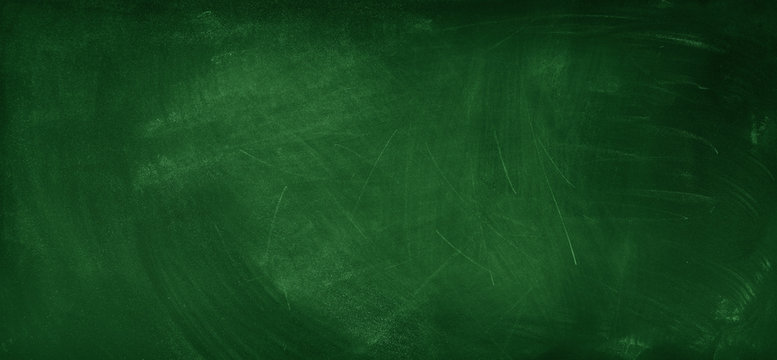 グシャの世界史探究授業　ローマ⑬
ローマ文化②
（法律、暦法）
ローマ法は現代にどんな影響を与えたのか？
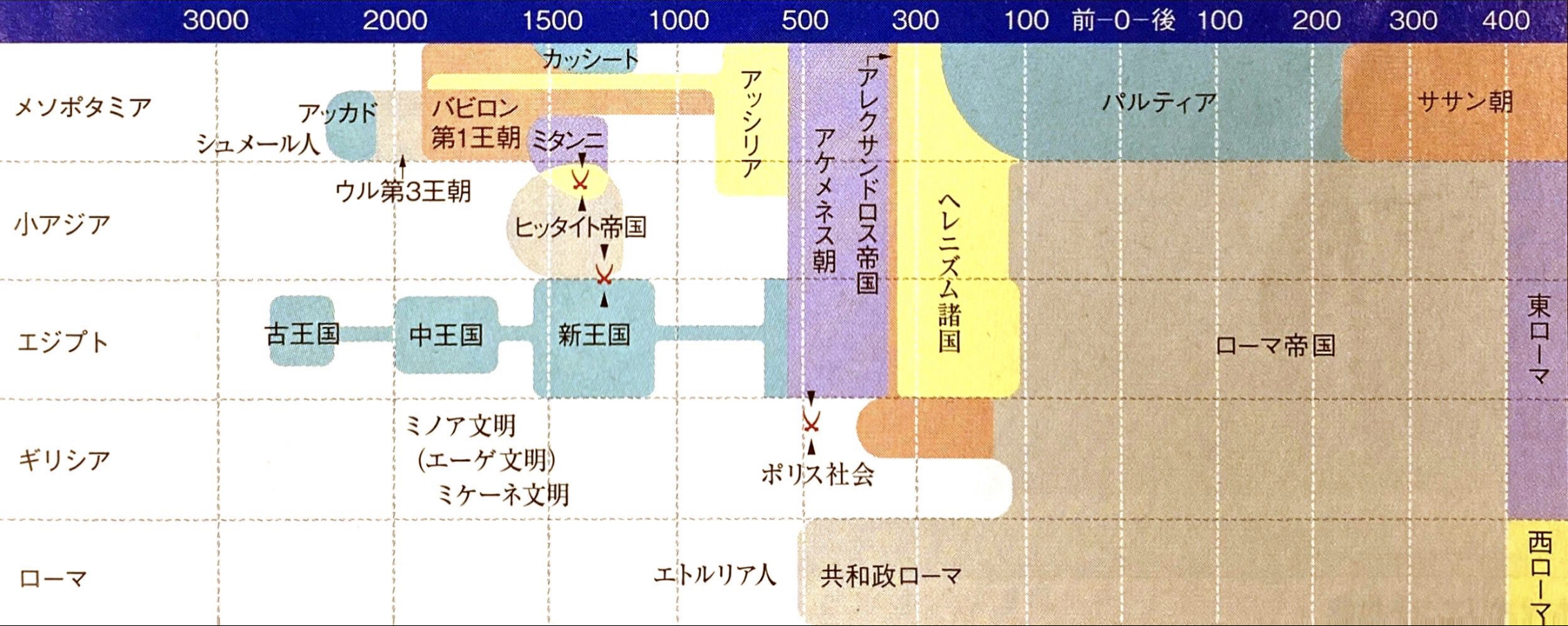 ここ
資料：『詳説世界史研究』山川出版社
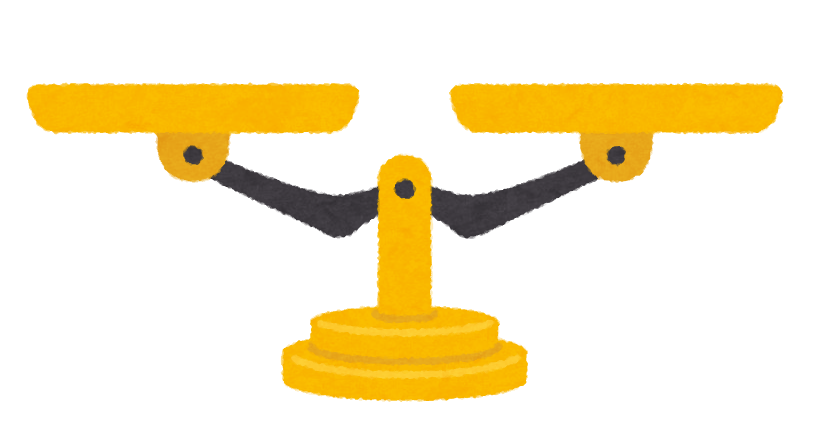 慣習法
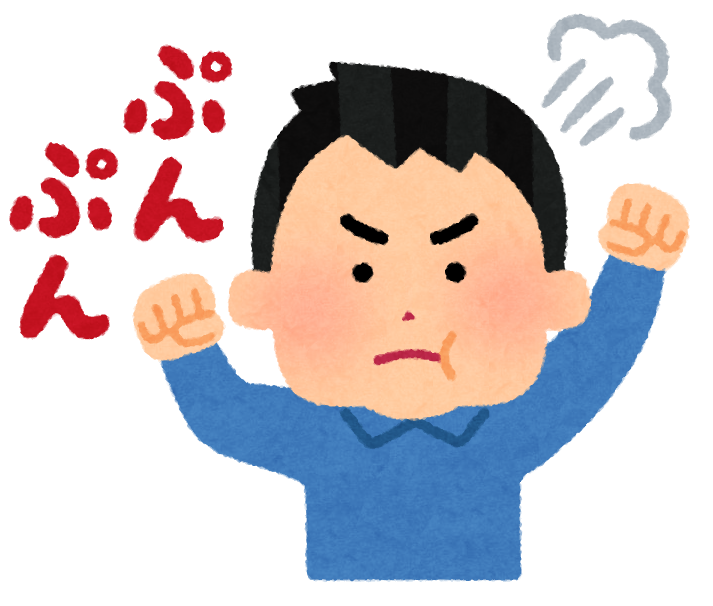 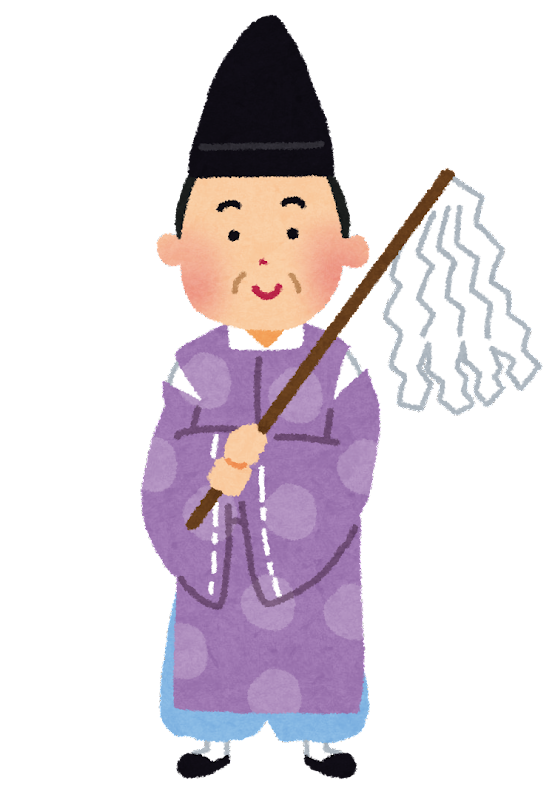 法は私たち
しか知らんよ
「神のお告げ」
から
「法の下の平等」
不満
平民
貴族が独占
神官
十二表法
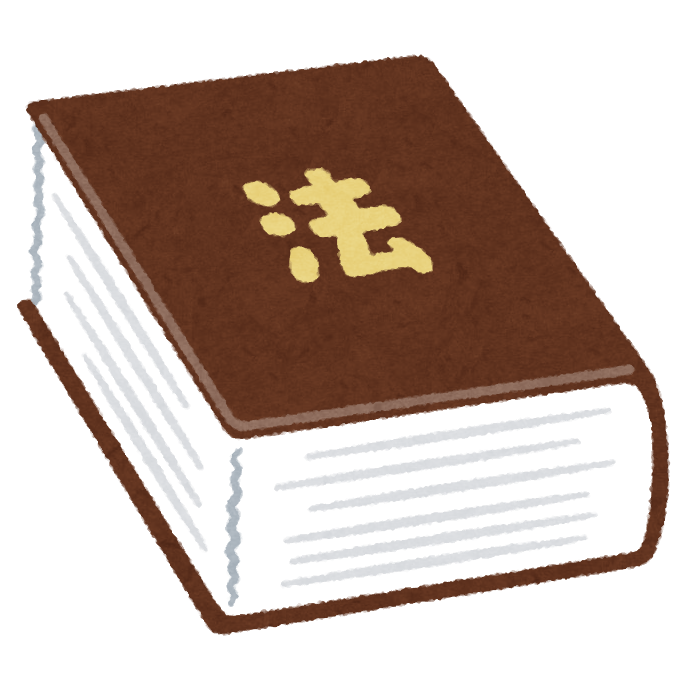 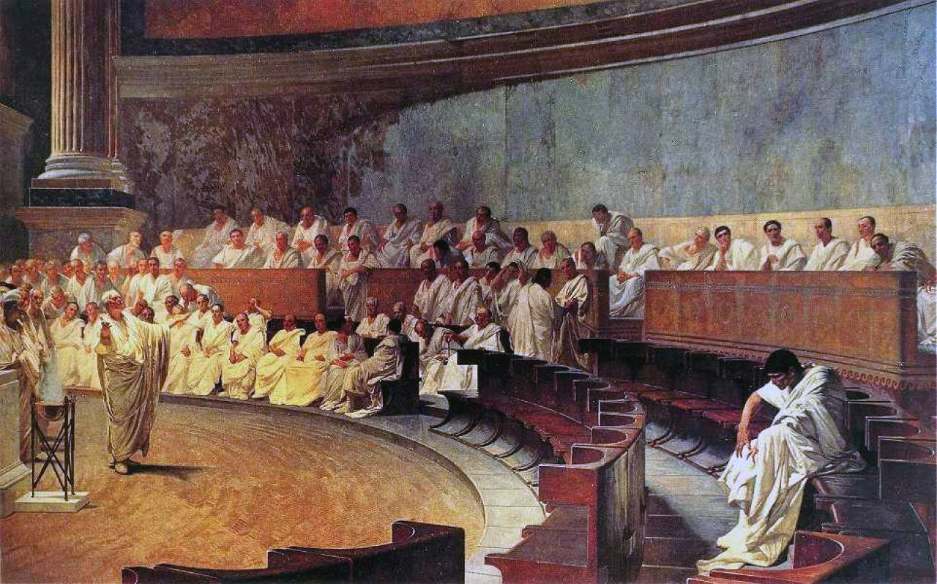 平民の要求を呑もう
ギリシアで法律を調査し、成文化
→　ローマ法の始まり
元老院
市民法から万民法へ
市民法
ローマ市民のみに適用
万民法
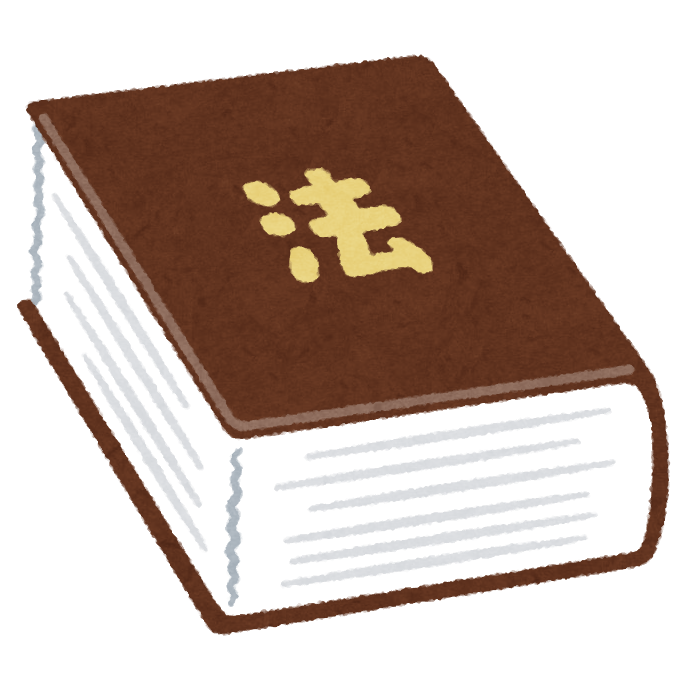 カラカラ帝が
帝国内の全自由人に市民権
付与
ローマ法
様々な異民族
を支配
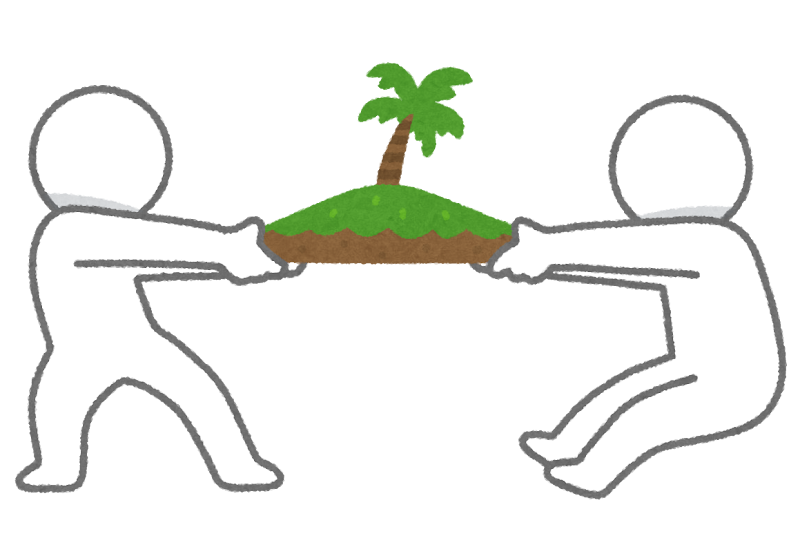 市民法から“万民法”
として機能
万民共通の
法律が必要に
領土拡大
なぜ帝政後期に法の整備が進んだのか？
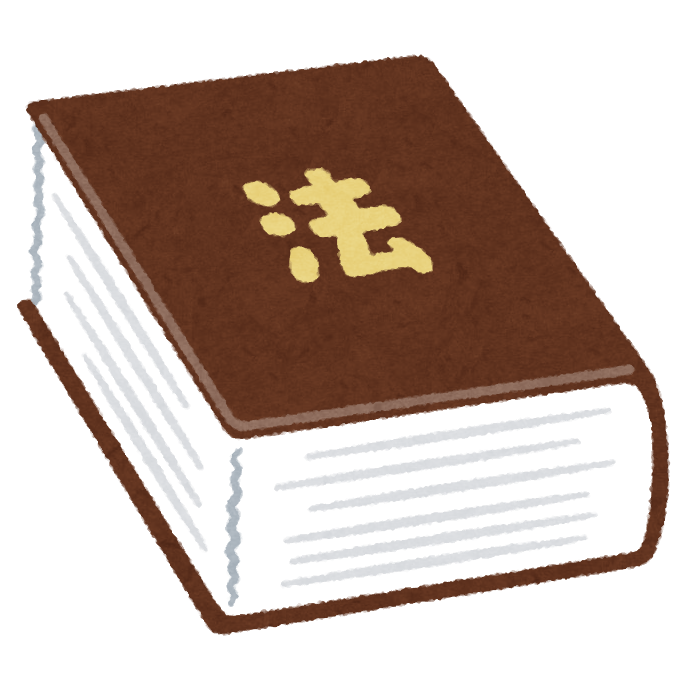 統治のために
法律の整備が必要に
時代に
合わない法律
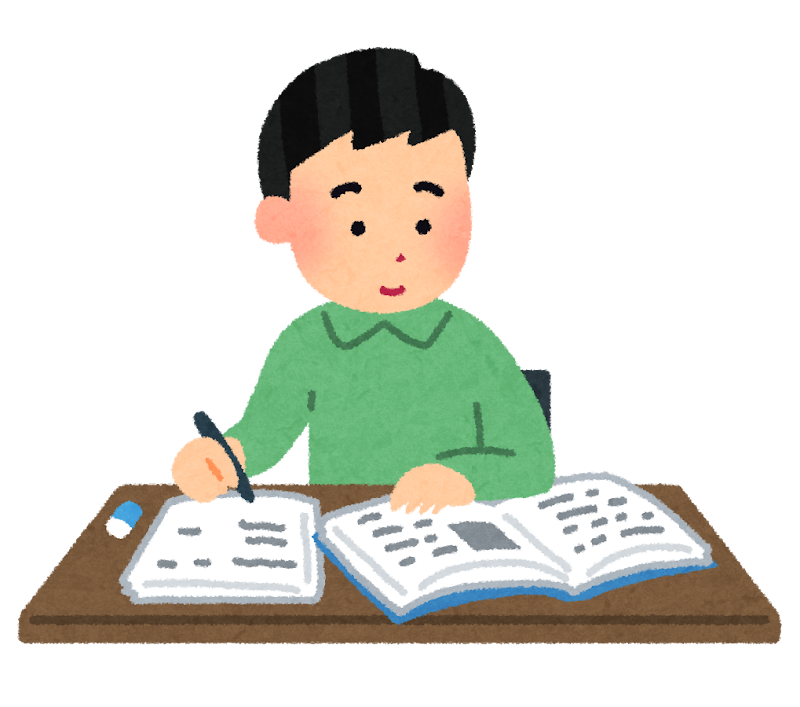 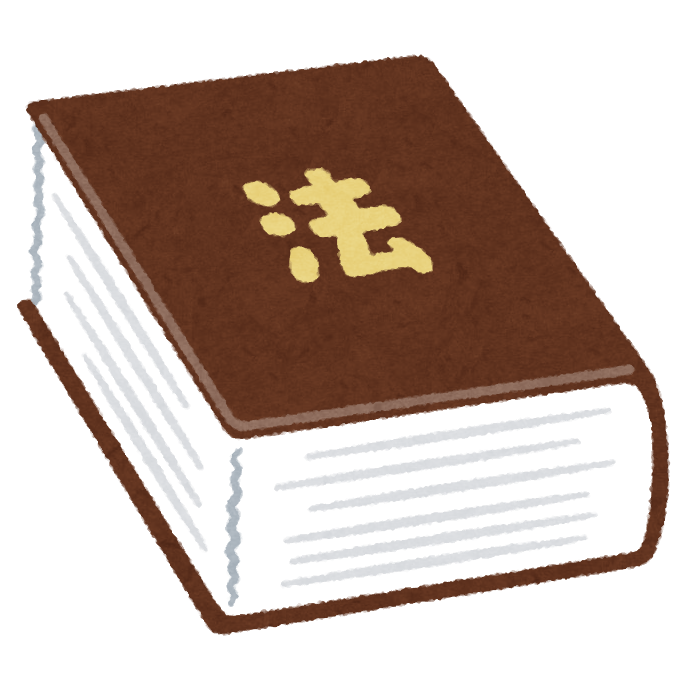 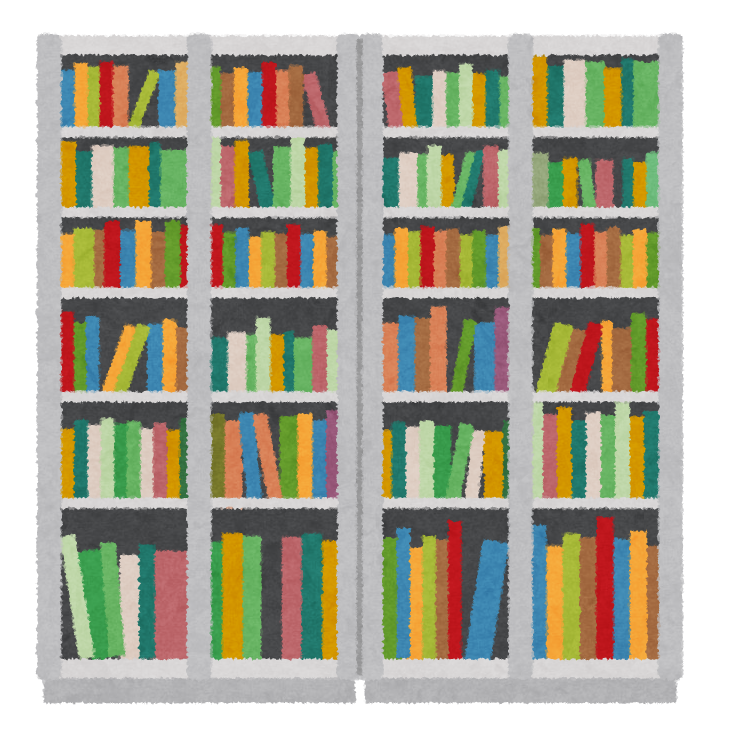 多岐にわたる
法令
東ローマ帝国
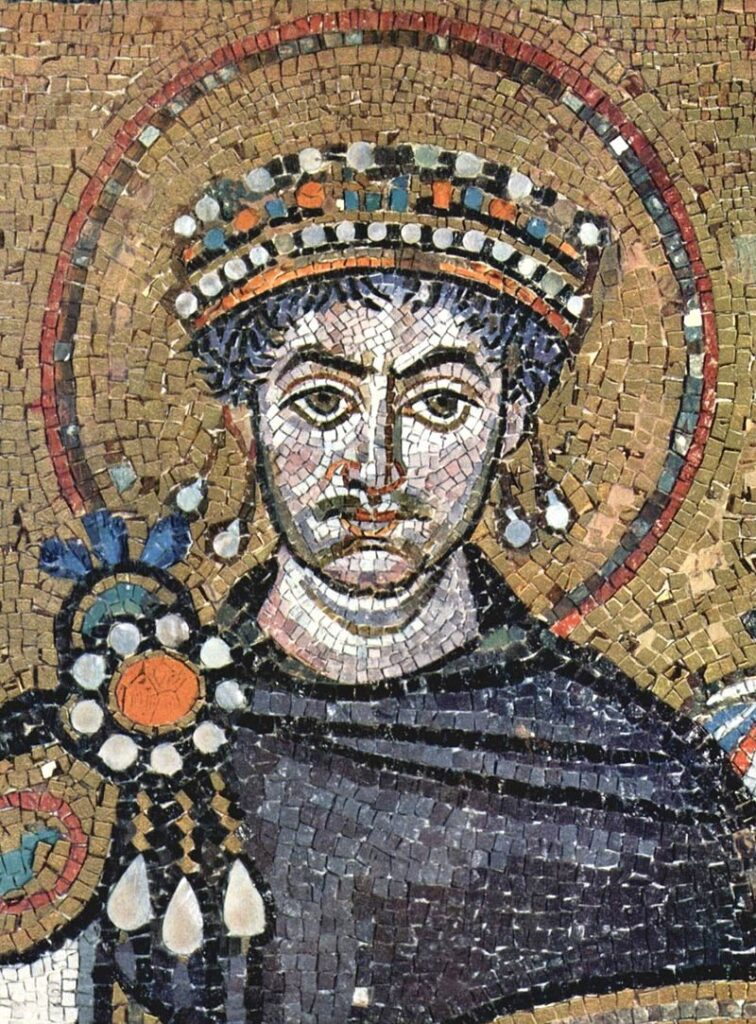 トリボニアヌスを中心に法学者
たちで編纂
『ローマ法大全』
・『勅令集』…歴代皇帝の法令
・『学説彙纂』…過去の法解釈・学説
・『法学提要』…皇帝の定めた教科書
・『新勅令集』…ユスティニアヌス
自身が出した法令
ユスティニアヌス帝
ローマ法を整備するのだ！
ローマ法の集大成
ローマは太陽暦を使用
年３５５日で隔月で閏月
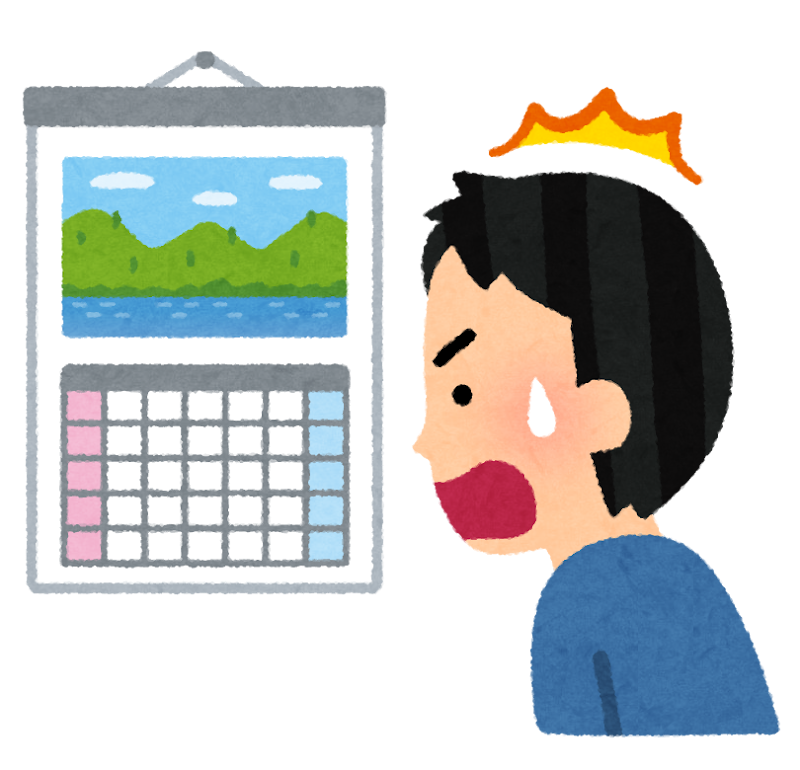 前1世紀には約２か月のずれが…
年３６５日と４分の１で４年に一度閏年
ユリウス暦の作成
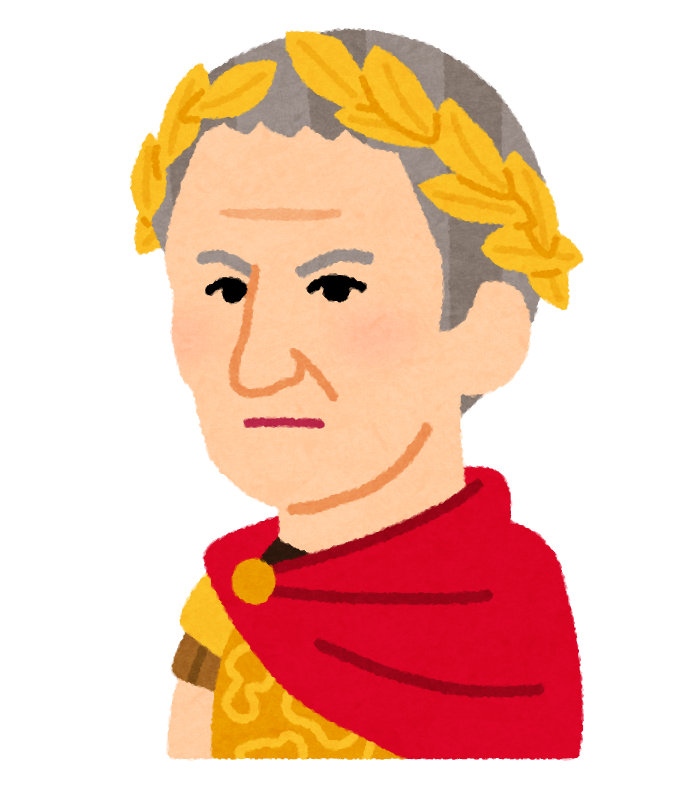 農業に悪影響だから再調整せよ！
ローマ文化②（法律、暦法）
ローマ法とは？
・ローマ法　…　共和政時代から帝政末期までの諸法律
十二表法
・貴族が独占していた慣習法を成文化　←　ローマ法の始まり
万民法
・カラカラ帝の帝国内の全自由人に市民付与
『ローマ法大全』
→　市民法から万民法へ
・ユスティニアヌス帝がローマ法を編纂
→　ローマ法の集大成
ユリウス暦
・カエサルが太陽暦のズレを修正